English
Review and recap prior knowledge and skills.
Reading (guided and individual).
The Great Kapok Tree
Fiction
Writing an overcoming the monster tale – changing the main character.
Non-fiction
- Writing a letter to the man persuading him to leave the rainforest as it is.
Spellings
Spelling shed.
Music 
Focus on tune and pitch 
Rhythm and steady beat 
Understanding what a genre is.
Science – 
Identify and name bones in the human body
Functions of the skeleton
Identify and name bones in a range of animals
Identify animals with and without a spine
PE
Working through the Real PE curriculum.
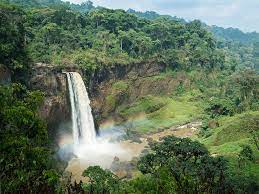 Computing - We are treasure hunters! 
- Focus on problem solving and programming using ICT.
Maths – 
Number and place value
Number formation
Recognising the place value of digits in 3-digit numbers
Compare and order numbers up to 1000 
Fluency, problem solving and reasoning 
Addition and subtraction
Add and subtract 2 and 3-digit numbers, with exchanges.
Recalling number bonds to 10 and using this to support bonds to 100.
Respecting Rainforests
Arctic Wolves and Orangutans Term 1
Geography - Respecting Rainforests
What counts as a rainforest? Where are rainforests located? Do they all look the same? 
What animals live in rainforests? What are some of the threats to the animals and environment?
Using maps to explore and compare rainforests across the world using appropriate locational knowledge and language.
Art
Origami
3D making
Paper crafts
Learn together and AOTW​
Focus this term: Responsibility and respect​
Friendship, responsibility, class culture.
English
Noun, adjective, verb, adverb, pronoun
Fiction and non-fiction
Features 
Past tense
Perspective
Third person
Inverted commas, speech
Punctuation, commas, exclamation mark, question mark, full stop.
Music 
Harmony 
Melody
Tempo
Genre
Rhythm
Compose
Science
Skeleton
Skull, ribcage, femur, pelvis,spine
Mammal, bird, fish, amphibian, reptile
Exoskeleton
Insect
Antennae
PE
Teamwork
Effort
Focus 
Strategy 
Challenge
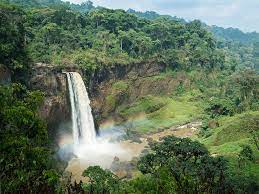 Maths
Digit, number, place value 
Ones, hundreds, tens, Decimal 
Number line 
Compare
Strategy
Problem solve, reason (APE)
Add
Subtract
Computing 
Programming
Code 
Scratch 
Pixels 
Optimise
Key words
Arctic Wolves and Orangutans Term 1
Geography 
Rainforest, biome, habitat, climate
Country, continent, border
Tropical, temperate, monsoon, humid
Species, canopy, deforestation, ecosystem, undergrowth.
Art
Origami
Folding
Crease
Learn together
Respect ​
Responsibility​
Friendship​
Resolution